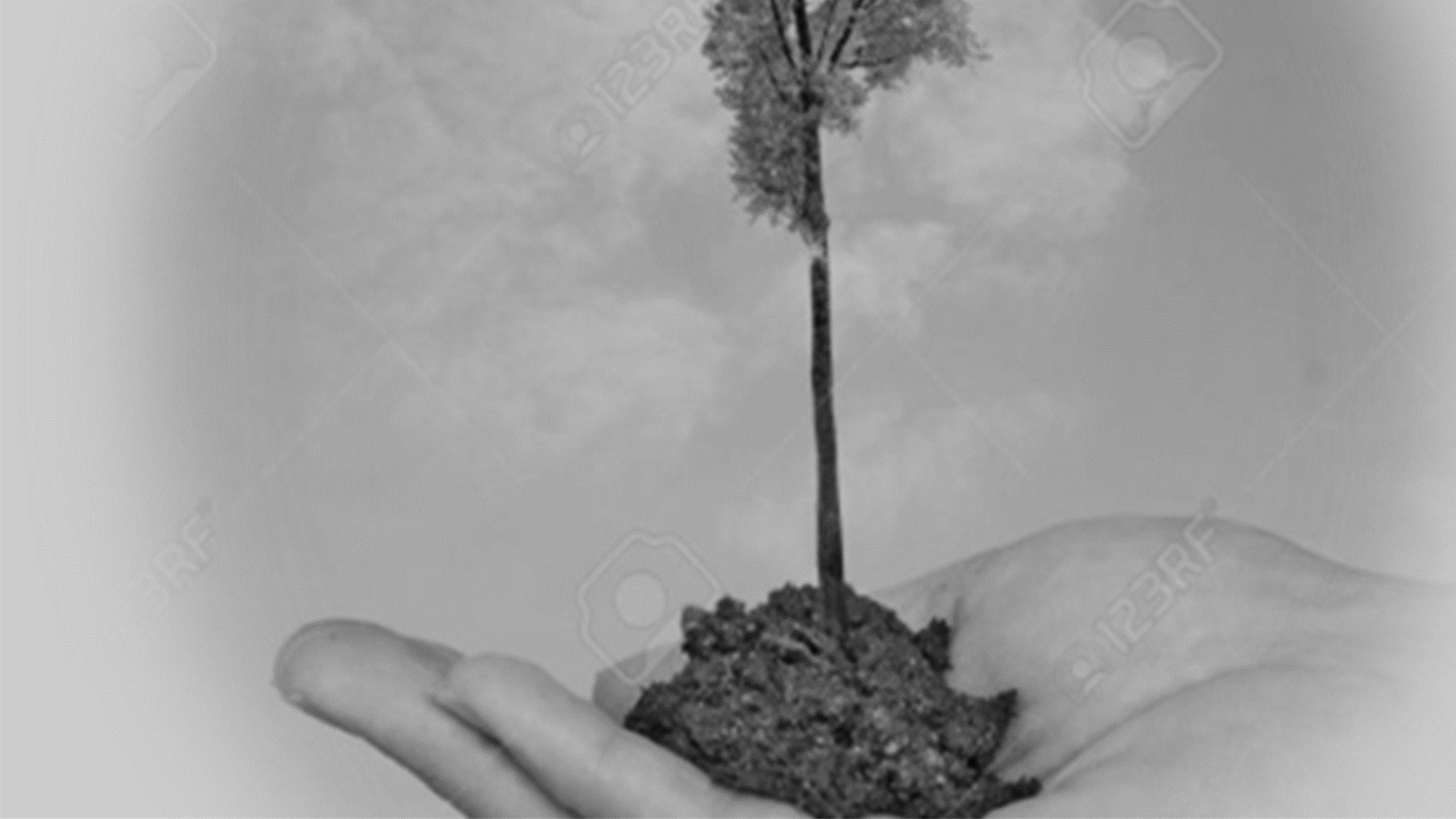 Tehetséggondozás a Cserepka Iskolában
Sportágválasztó program
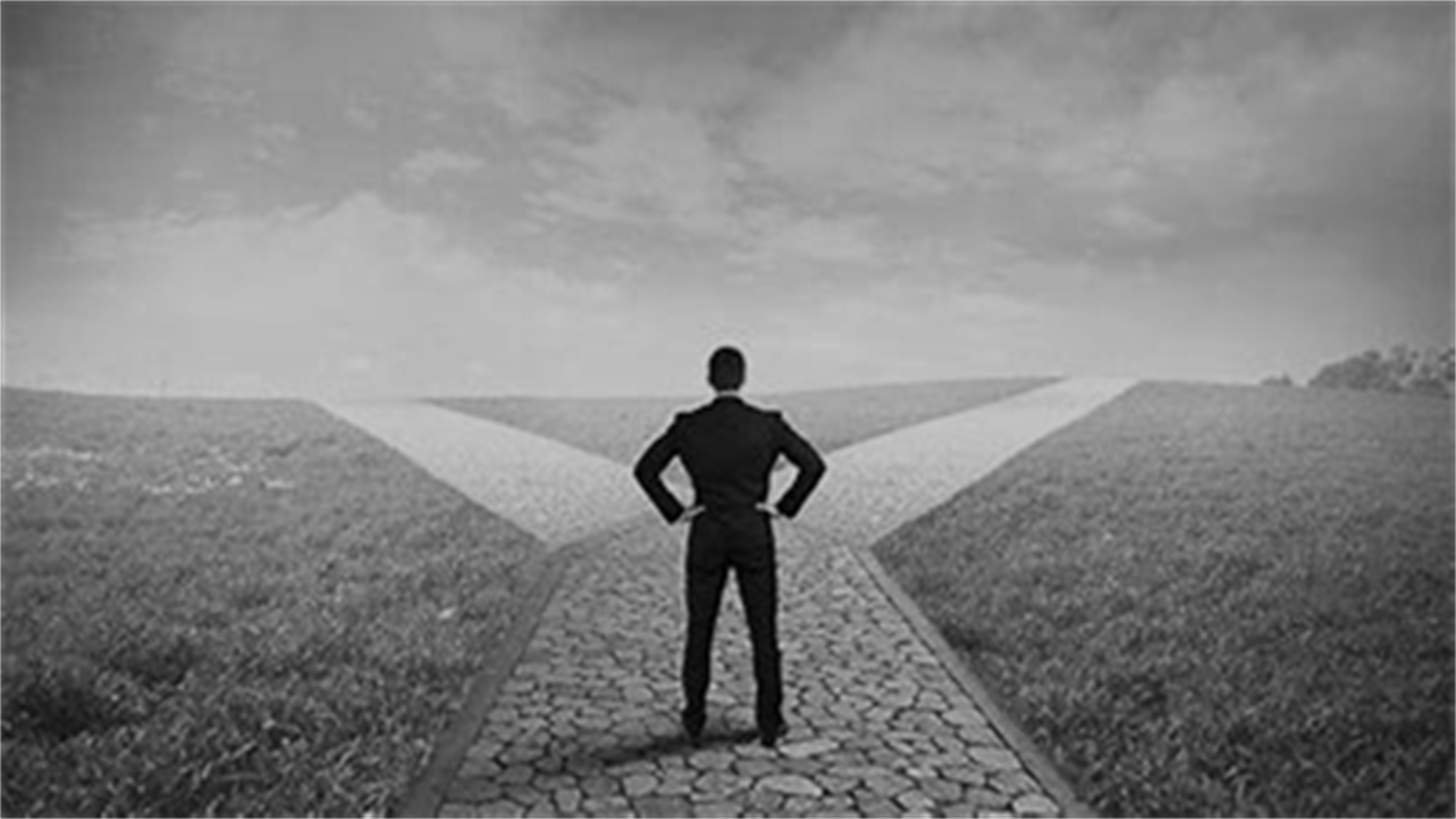 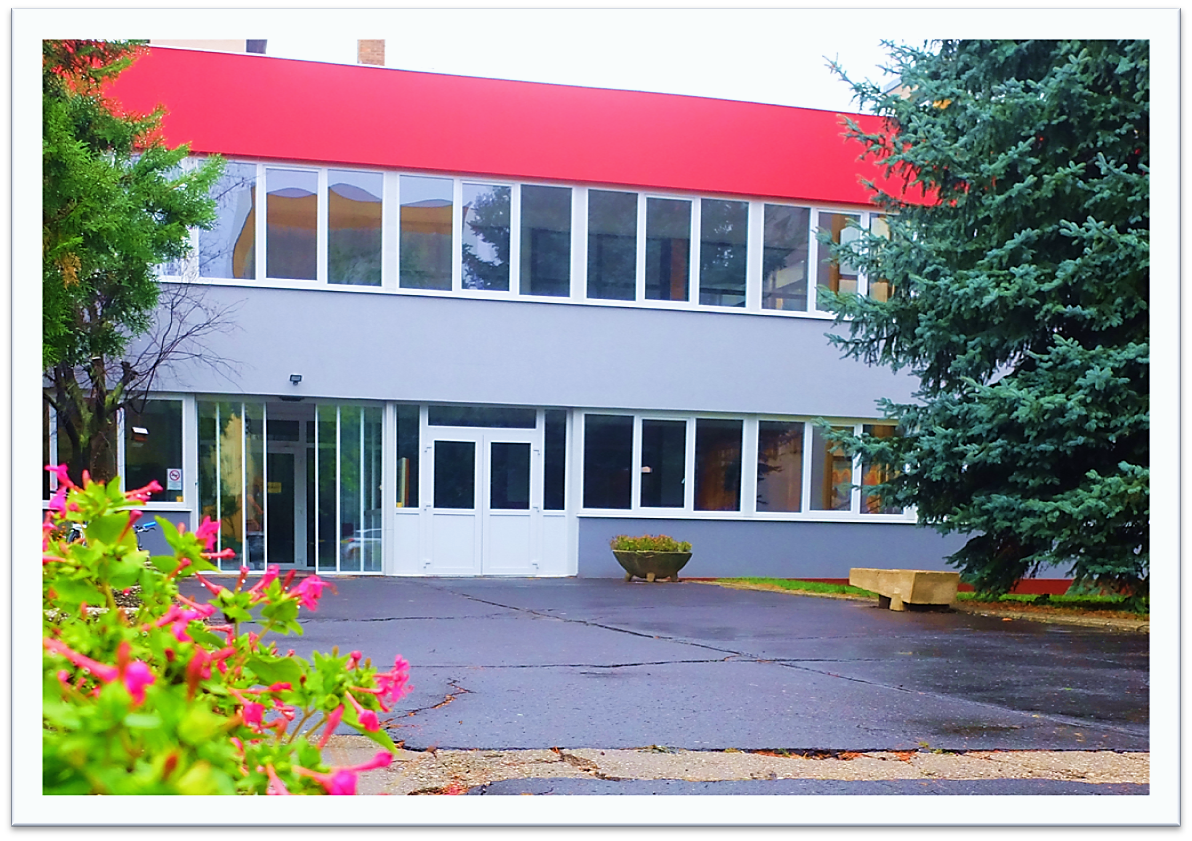 ???????

Több évtizedes sportmúlt
Módszertani megújulás
Innováció
Beiskolázás támogatása




 Sportágválasztó program
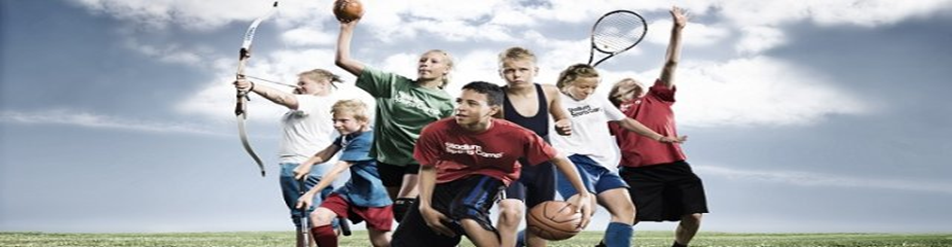 Túl korai szakosodás – kudarcélmény – virtuális világ.
Szülői döntések hatása (saját forrás).
Szakirodalom – nincs egységes állásfoglalás.
Saját tapasztalat 
Kollégák, együttműködő partnerek javaslatai.
Sportpszichológusi javaslat.
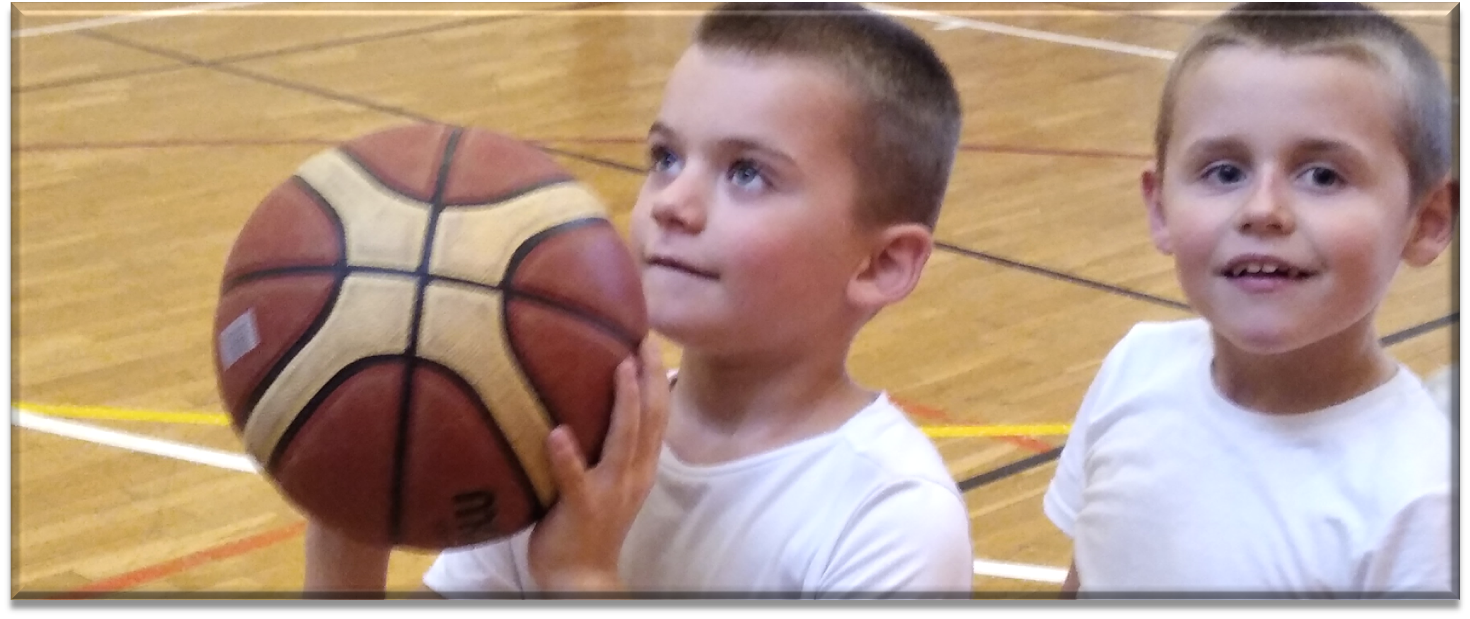 Egészséges életmód kialakítása – 
Mozgás megszerettetése – motiváló mozgástevékenység megtalálása.
Innovatív sportprogram létrehozása – beiskolázás, tehetség program.
Szakmai közösség támogatása, partnerkapcsolatok elmélyítése – utánpótlás nevelés, beiskolázás, együttműködés.
A program általános célja:
Sokoldalú mozgásfejlesztés – értelmi képesség fejlődése.
Sportágválasztás elősegítése – „sport elhagyás” elkerülése, sikerélmény.
Motoros tanuláson keresztül személyiségfejlesztés, közösségfejlesztés – egészséges fejlődés.
Tudatos szakmai fejlődés, tudományos munka igényének felkeltése – egymástól való tanulás, élethosszig tartó tanulás, kiégés elkerülése, szakmai közösség támogatása, tudásmegosztás.
A program szakmai célja:
Torna
Judo
Szivacskézi
A programban megjelenő sportágak:
Labdarúgás
Atlétika
Kosárlabda
Tenisz
Vívás
Tollaslabda
Korcsolya
Együttműködés:
Sportmentáltréner
A tanulási-tanítási folyamat hatékonyságát növeli a két szakember együttes tevékenysége. 
a munkavégzést az állandó testnevelő tanár koordinálja, aki a tanítási-tanulási folyamat megfelelő pedagógiai folyamataiért is felelős.                       Állandóság!
A sportágakat különböző szakemberek (sportedzők) tanítják a gyerekeknek.                        Alkalmazkodó képesség fejlődése!
Több szintű differenciálás, az egyéni fejlődés ütemének szem előtt tartása.
Saját sportágunkat jobban preferáljuk a többinél
                                                           

                                        Módszertani sokszínűség
Edző és testnevelő együttműködése
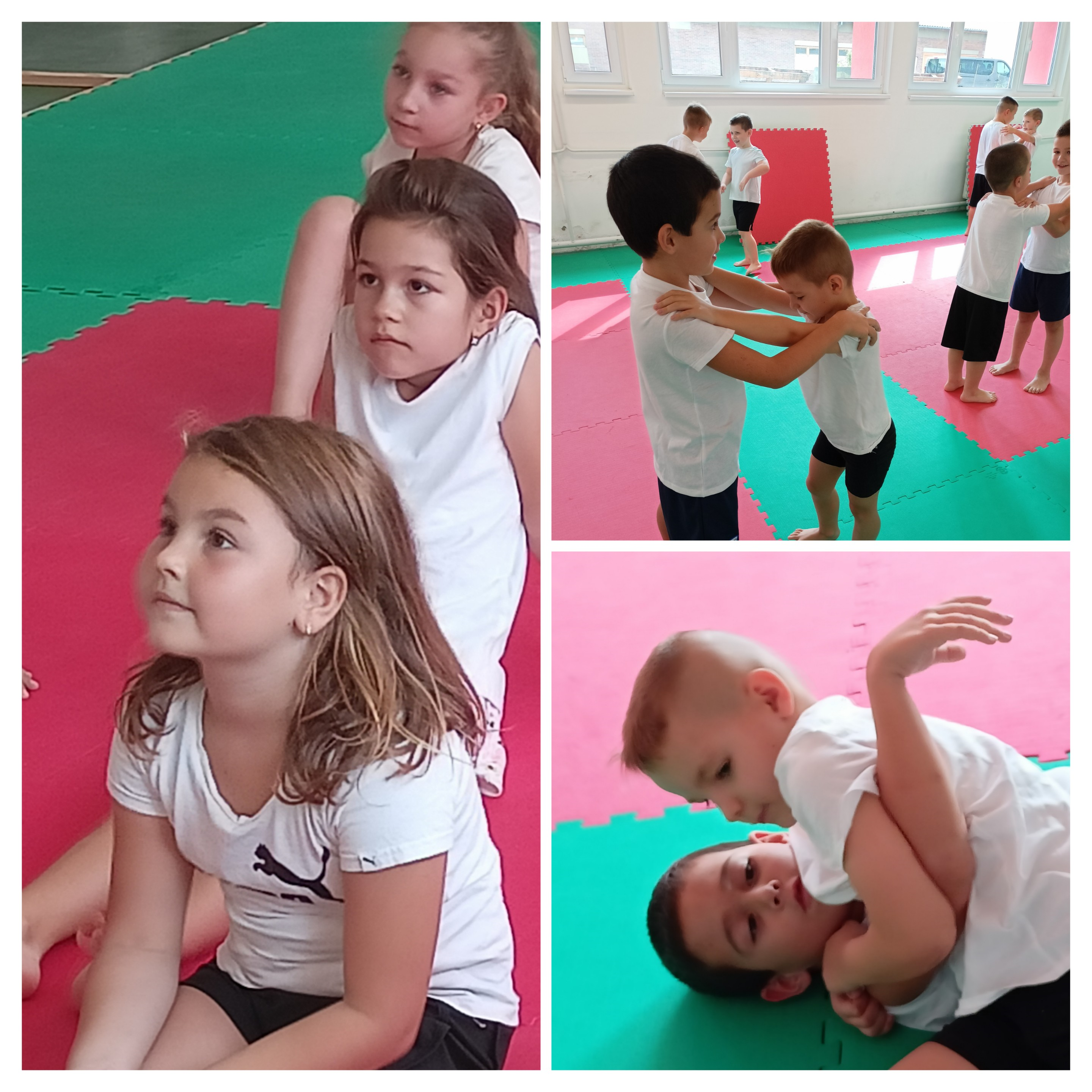 Mérések:
1. Haladási napló
2. Kérdőívek
Edzői kérdőív, interjú kérdések
Testnevelő tanári kérdőív
Szülői kérdőív
3. Edzők által leadott dokumentumok:
Fejleszteni kívánt terület bemutatása
10 alkalmas edzésterv
Spoprtágspecifikus mérés feladatai
Mérési skála bemutatása
4. Mérések
Sportágspecifikus
Antromometriai mérés
Dokumentumok
Szülői értekezlet
Bemutató óra
Egyéni konzultáció
Esetmegbeszélés a tanítóval
Beszámoló
Visszacsatolás
Várható eredmények:
I-VI. Sporttudományos Konferencia



Sport- és Egészségtudományi Füzetek, 2018/2., 4. szám p. 3-14.


Médiamegjelenések
Szakmai napok
Baptista Pedagógiai Intézet
Tudásmegosztás
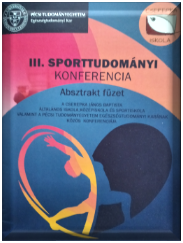 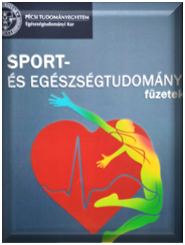 https://photos.app.goo.gl/kLpxGS5twmbsi3Er9